Universidad Tecnológica OteimaPosgrado en docencia superiordiseño de materiales y medios multimediaFacilitador: santiago quintero Realizado por: Nilka Solís12 de febrero de 2012
Objetivos de la Micro Clase
Objetivo General
Objetivos Específicos
Reconocer los elementos de la circunferencia.
Identificar  los elementos de la circunferencia.
Definir los elementos de la circunferencia.
Contenido
Actividades de Diagnóstico:
   
    Defina radio, diámetro, recta secante, recta tangente.
Actividad Central
INTRODUCCIÓN
La Geometría es una de las ramas más antiguas de la matemática.
Desde la antigüedad el hombre estudió la circunferencia y sus elementos para resolver problemas prácticos.
Definición de circunferencia
La circunferencia
Una circunferencia es el conjunto de todos los puntos  de un plano que equidistan de otro punto fijo y coplanario llamado centro.
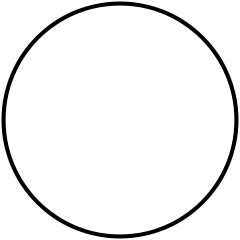 Elementos de la circunferencia
Radio: el segmento que une el centro con un punto cualquiera de la circunferencia.
Diámetro, el mayor segmento que une dos puntos de la circunferencia (necesariamente pasa por el centro);
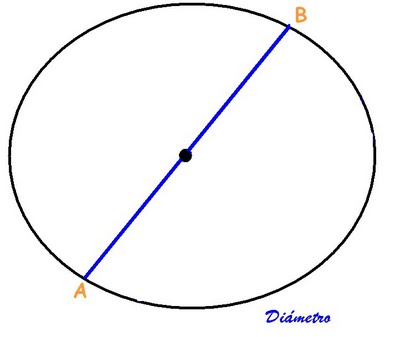 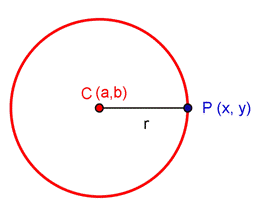 Elementos de la circunferencia
Recta tangente, la que toca a la circunferencia en un sólo punto;
Arco, el segmento curvilíneo de puntos pertenecientes a la circunferencia;
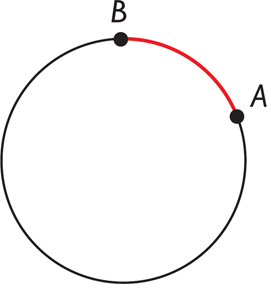 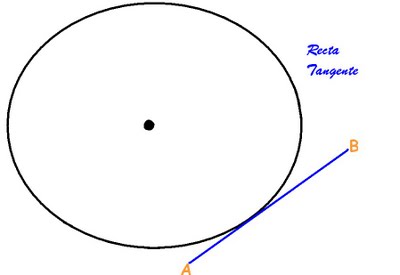 Elementos de la circunferencia
Cuerda, el segmento que une dos puntos de la circunferencia; (las cuerdas de longitud máxima son los diámetros).
Recta secante, la que corta a la circunferencia en dos puntos.
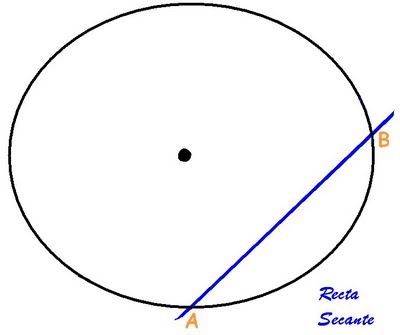 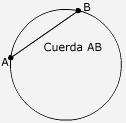 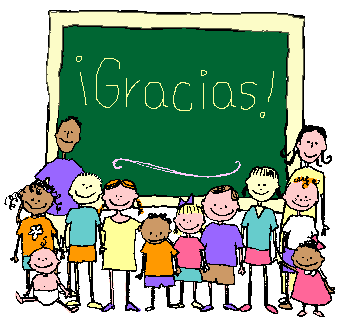